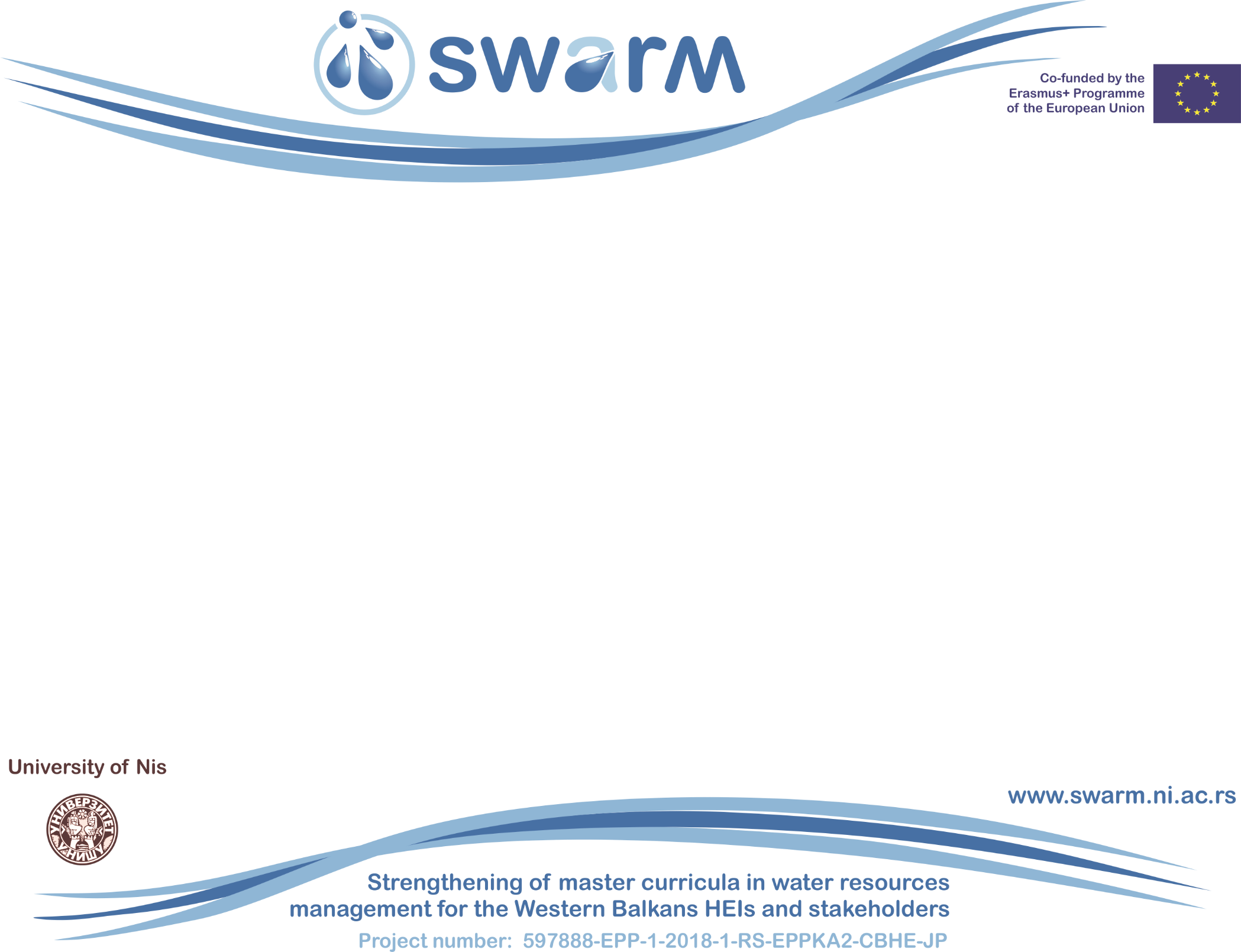 Dissemination activities
Milan Gocić
Slaviša Trajković
University of Niš
PMC meeting/09 May 2019
This project has been funded with support from the European Commission. This publication reflects the views only of the author, and the Commission cannot be held responsible for any use which may be made of the information contained therein.
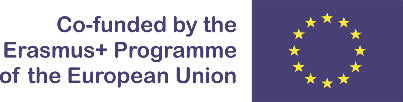 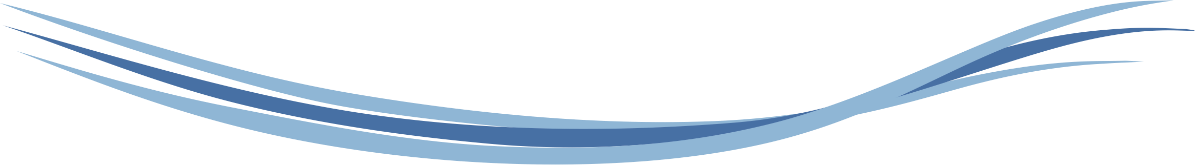 Visibility of the EU and the Erasmus+ Programme
European emblem (the 'EU flag') and the name of the European Union spelled out in full in all communication and promotional material and with the following text 'Co-funded by the Erasmus+ Programme of the European Union' next to the EU emblem
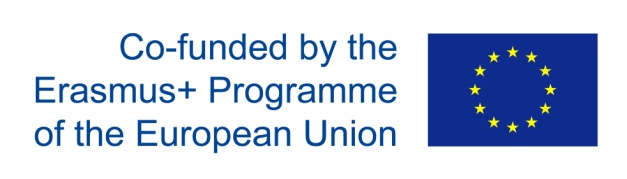 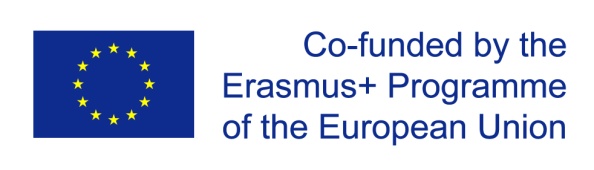 Strengthening of master curricula in water resources  management 
for the Western Balkans HEIs and stakeholders
www.swarm.ni.ac.rs
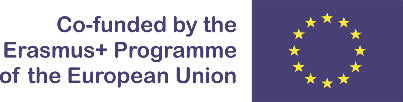 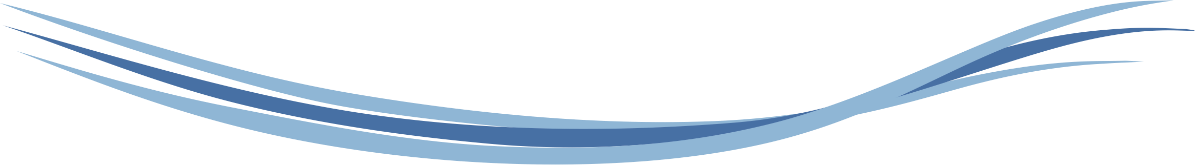 Disclaimer
Disclaimer shall be added to the inner pages of the publications


"The European Commission support for the production of this publication does not constitute an endorsement of the contents which reflects the views only of the authors, and the Commission cannot be held responsi­ble for any use which may be made of the information contained therein."
Strengthening of master curricula in water resources  management 
for the Western Balkans HEIs and stakeholders
www.swarm.ni.ac.rs
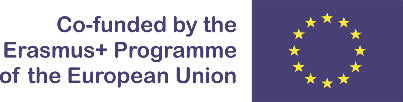 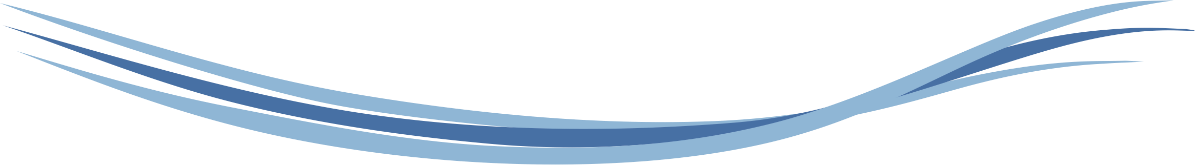 Dissemination plan
Dissemination plan determines 

 objectives, 
 target groups,
 key messages,
 strategy,
 activities, 
 methods, 
 overall dissemination time plan, 
 evaluation of dissemination.
Strengthening of master curricula in water resources  management 
for the Western Balkans HEIs and stakeholders
www.swarm.ni.ac.rs
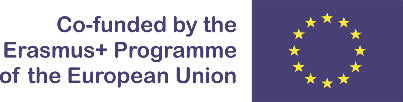 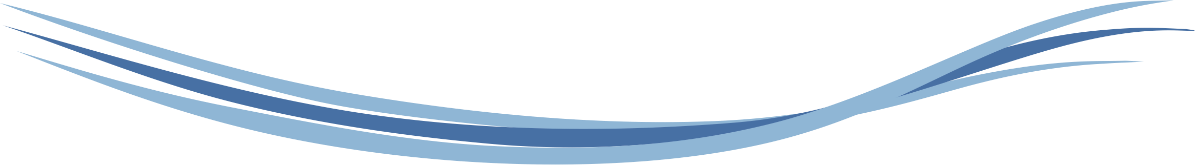 Target groups
students of bachelor studies related to WRM

 WB teaching staff

 representatives of bodies and agencies for WRM

 engineers from non-academic and water sectors in WB countries.
Strengthening of master curricula in water resources  management 
for the Western Balkans HEIs and stakeholders
www.swarm.ni.ac.rs
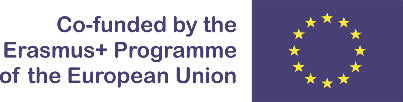 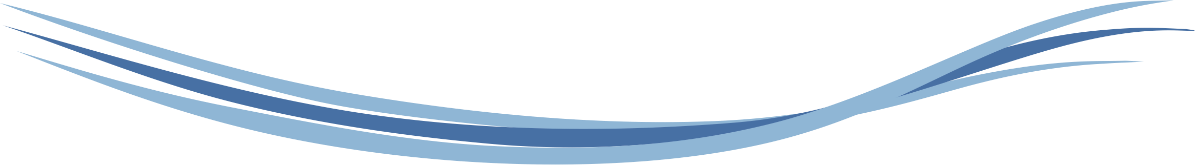 Key messages
Water resources became the greatest global challenge and an indispensable requirement for sustainable development

 New educated professionals in the field of water resources management

 New LLL courses for enhancing the skills of personnel in water sector contributes to use new and innovative methods in solving problems in water sector
Strengthening of master curricula in water resources  management 
for the Western Balkans HEIs and stakeholders
www.swarm.ni.ac.rs
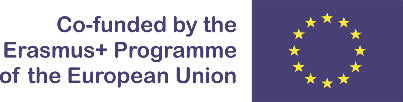 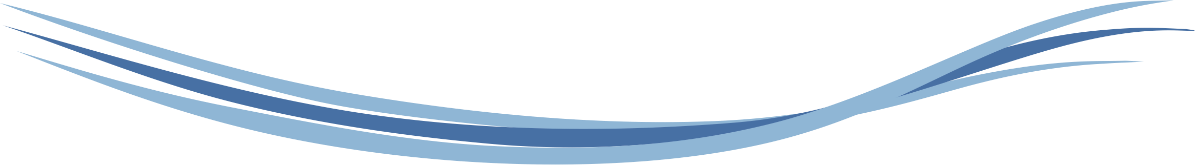 Key words
Strengthening of educational base: modern curriculum, harmonization, competencies, Bologna, interdisciplinary, innovative, master, innovative learning

 Enhancing professionals’ in water sector awareness and skills: drinking water, pollution, sewage, purification, watershed, lack of water, water shortage, discharge, drainage, irrigation, irrigation, lifelong learning, trainings, skills
Strengthening of master curricula in water resources  management 
for the Western Balkans HEIs and stakeholders
www.swarm.ni.ac.rs
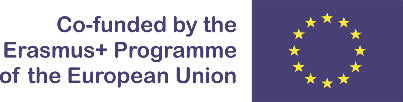 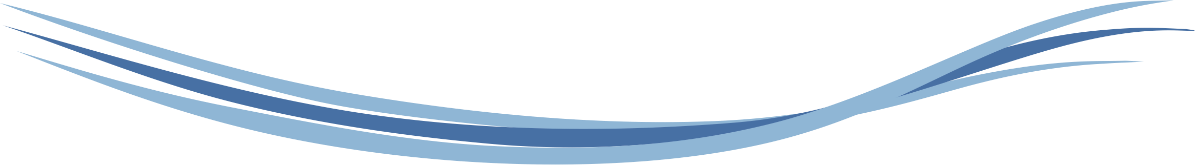 Dissemination activities
Development of project website and promotional materials

 Info days for student enrolment (one per WB HEI)

 Roundtables with non-academic sector (one per WB HEI)

 Winter/summer schools (one school per EU HEI)

 Symposium for promoting WRM in WB (Novi Sad, 2021)
Strengthening of master curricula in water resources  management 
for the Western Balkans HEIs and stakeholders
www.swarm.ni.ac.rs
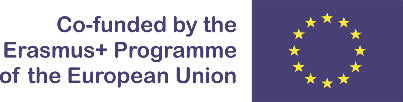 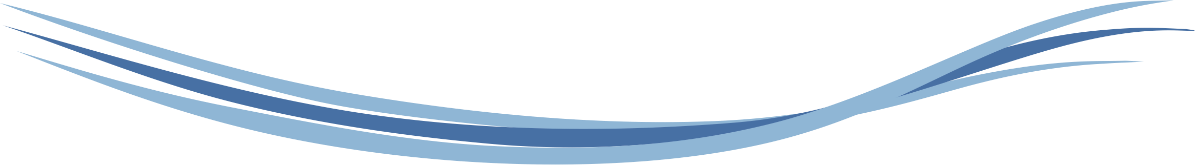 A6.2 Development of project website and promotional materials
The project website was created and will be regularly maintained and updated. Information will be presented in all partners’ languages. 
Promotional material (bag, leaflet, project brochure, pencil, folder, poster, roll-up) including visual identity was designed and printed. 

The activity will be organized through the entire project
Outcome: Promotion material created
Due date: 14-11-2021
Strengthening of master curricula in water resources  management 
for the Western Balkans HEIs and stakeholders
www.swarm.ni.ac.rs
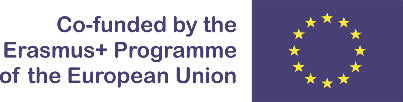 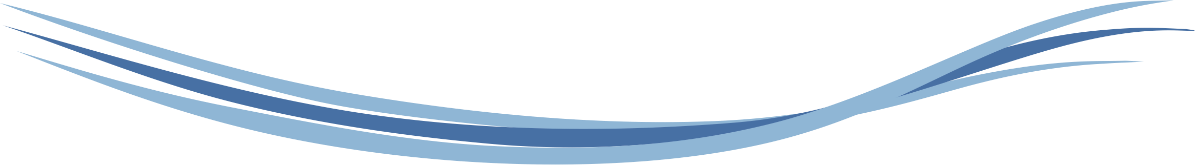 A6.3 Info days for student enrolment
Seven info days for promotion enrolment of master students will be performed in the WB HEIs (covering consortium partners and the other related HEIs). The promotional materials for student enrolment will be delivered to inform future students about newly developed curricula.

Second project year
Outcome: Info days organized
Due date: 14-10-2020
Strengthening of master curricula in water resources  management 
for the Western Balkans HEIs and stakeholders
www.swarm.ni.ac.rs
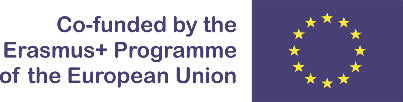 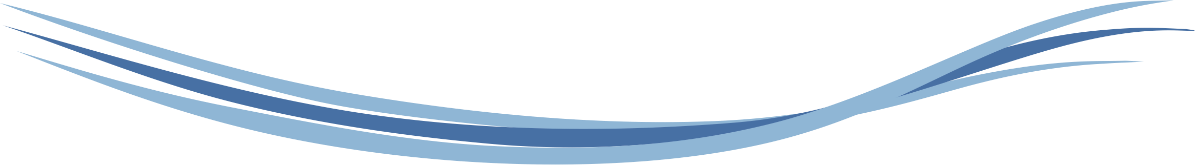 A6.4 Roundtables with non-academic sector
Seven roundtables with participation of non-academic sector will be organised for the promotions of trainings for professionals in water sector by WB HEIs staff. The promotional materials regarding SWARM project and trainings will be delivered to all interested parties. PWMCVV and associated partners from water sector will take participation and help WB HEIs in organisational activities.

Activity from the second project year
Outcome: Roundtables organized
Due date: 14-11-2020
Strengthening of master curricula in water resources  management 
for the Western Balkans HEIs and stakeholders
www.swarm.ni.ac.rs
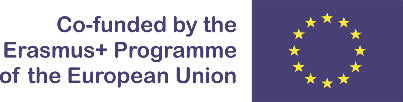 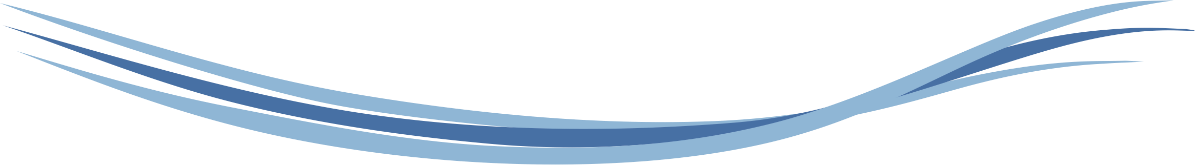 A6.5 Winter/summer schools
The students’ short-time mobility from WB to EU partner HEIs is planned. Three winter (January 2021 – UL and AUTH, February 2021 – UNIRIFCE) and three summer schools (June 2021 – NMBU and BOKU, July 2021 – UACEG) in duration of 5 days will be organized with a participation of 13 WB students per school. 

The activity will be organized during the third project year. 
Outcome: Winter/summer schools organized
Due date: 14-09-2021
Strengthening of master curricula in water resources  management 
for the Western Balkans HEIs and stakeholders
www.swarm.ni.ac.rs
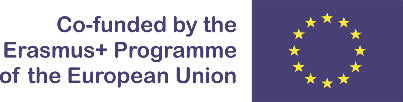 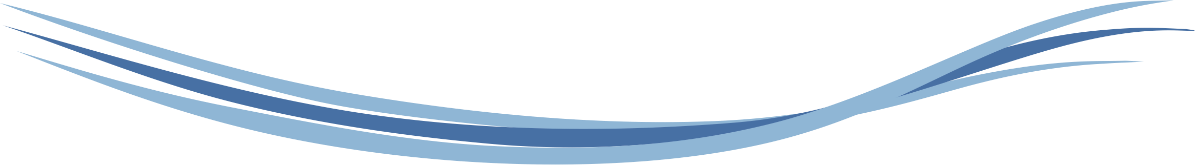 A6.6 Symposium for promoting WRM in WB
Symposium for promoting water resources management in WBs will be organized in the third project year by UNS in July 2021. Participants from the partner institutions (24 teaching staff) will prepare and present  their research.

Activity from third project year
Outcome: Report on organized Symposium
Due date: 14-08-2021
Strengthening of master curricula in water resources  management 
for the Western Balkans HEIs and stakeholders
www.swarm.ni.ac.rs
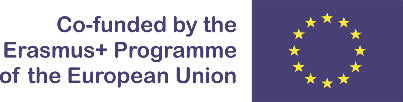 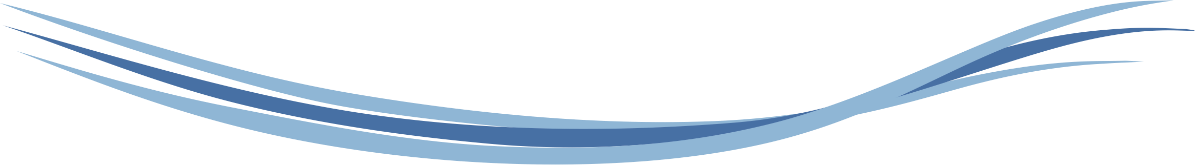 Dissemination tools
SWARM website and social media such as Instagram and Facebook (used for online dissemination)

 project publications and promotional materials such as flyer, brochure, poster, videos,  newsletters, newspapers’ and magazines’ articles (used for offline dissemination)

 dissemination events at institutional, country or regional level with possible participation of external stakeholders
Strengthening of master curricula in water resources  management 
for the Western Balkans HEIs and stakeholders
www.swarm.ni.ac.rs
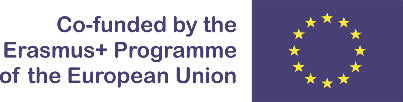 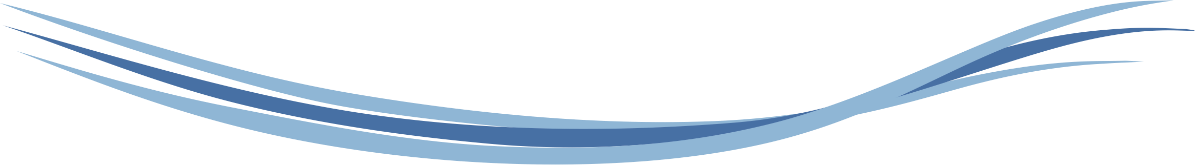 SWARM templates
Annex DE1 – Word document template

 Annex DE2 – Power Point presentation template

 Annex DE3 –  Dissemination activity form

 Annex DE4 – Newsletter template
Strengthening of master curricula in water resources  management 
for the Western Balkans HEIs and stakeholders
www.swarm.ni.ac.rs
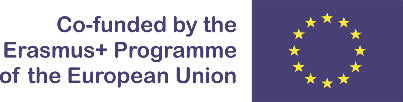 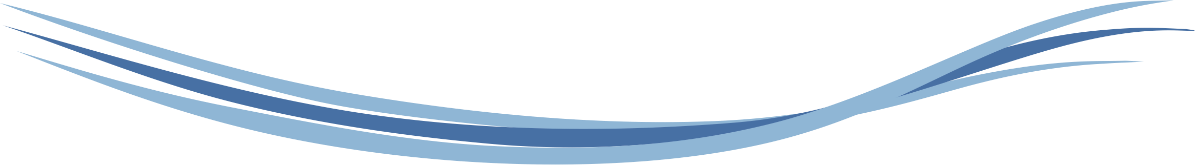 Sustainability
WB HEIs will continue to implement the developed master curricula

 The formed LLL courses for professionals in water sector will be offered to all interested stakeholders

 WB HEIs will continue to maintain the formed laboratories and the new teaching environment
Strengthening of master curricula in water resources  management 
for the Western Balkans HEIs and stakeholders
www.swarm.ni.ac.rs